Семья и школа
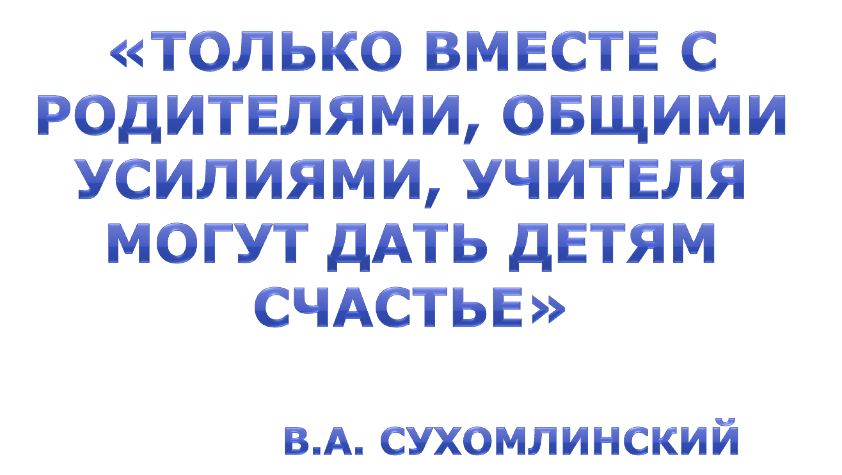 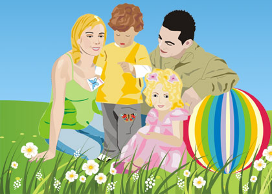 Семья занимает центральное место в воспитании ребенка, играет основную роль в формировании мировоззрения и нравственных норм поведения ребенка. 

Семья – ячейка школьного коллектива. 

Взаимодействие школы и семьи в воспитании ребенка необходимо, поскольку родители хотят видеть своих детей достойными гражданами нашего общества. 

Без помощи друг друга невозможно обеспечить высоких результатов в воспитании.
Главное условие взаимодействия – полное представление о функциях и содержании деятельности друг друга.
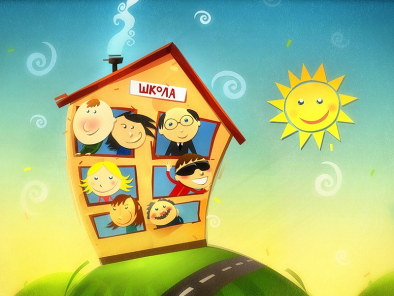 ШКОЛА – общественное учреждение, основой которого является социальная норма, место, где жизнь ребенка подчинена этим нормам. Школа вводит ребенка в контекст культуры и социальных отношений, опираясь на глубочайшее и первоочередное влияние семьи. 

СЕМЬЯ – любовь: супружеская, родительская, детская, родственная. Объединение людей, ревностно защищающее.
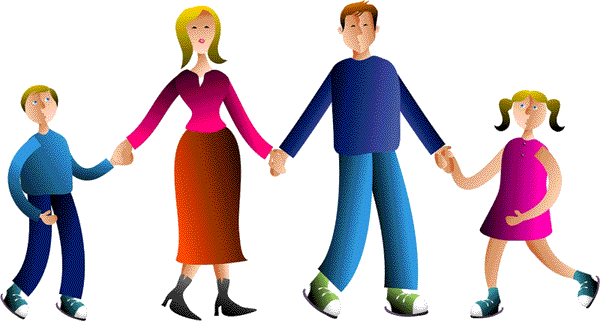 Задачи сотрудничества «Семья и Школа»:  

Сделать школу и семью союзниками в воспитании детей; 

Обеспечивать взаимопонимание и согласованность действий школы и семьи (осуществлять комплексный подход); 

Нейтрализовывать возможные негативные влияния на ребенка; 

Компенсировать и корректировать семейное воспитание совместными усилиями: выявлять, поддерживать, развивать
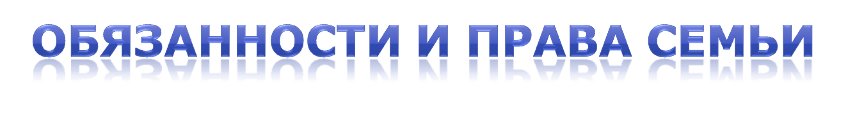 Из конституции и семейного кодекса РФ: 

Воспитание детей – конституционная обязанность родителей. Они призваны:
всемерно укреплять авторитет взрослого, 
воспитывать детей в духе уважения и любви к труду, 
подготавливать их к общественно полезной деятельности, 
приучать к дисциплине, 
заботиться о развитии и укреплении физического и психического здоровья, 
стимулировать к осознанному выбору профессии.
Основы личностного развития человека закладываются в семье в раннем детстве.
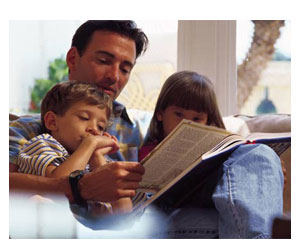 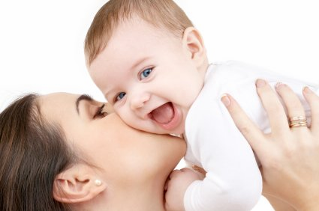 Если родители пользуются авторитетом у детей, показывают им образцы нравственной культуры и постоянной работы над собой, то слова родителей имеют большой вес и побуждают школьников добросовестно выполнять свои обязанности. 




Обстановка несогласия, недоброжелательности и нервозности формирует у детей плохое настроение с которым они идут в школу, где не могут сосредоточиться на материале и вымещают агрессию на других.
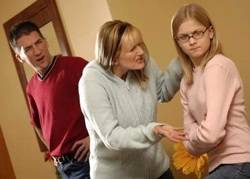 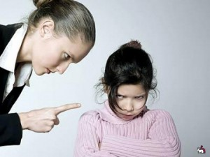 «Вещные интересы» и забота о материальных выгодах для ребенка полностью отодвигает чувство ответственности и долга на второй план, отрицательно влияет на личность ребенка.
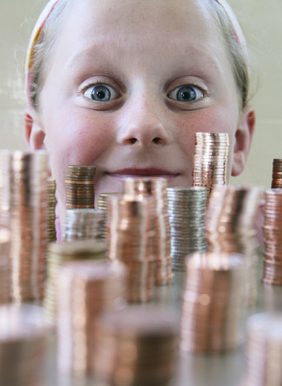 Разумный контроль родителей помогает детям более ответственно относится к выполнению своих обязанностей, преодолевать отрицательные соблазны. 

Родителям нужно и важно следить за соблюдением режима дня, знать – с кем дружат их дети, где и как проводят свой досуг, побуждать к выполнения своих школьных обязанностей и помощи по дому.
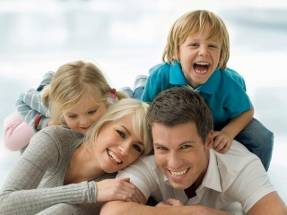 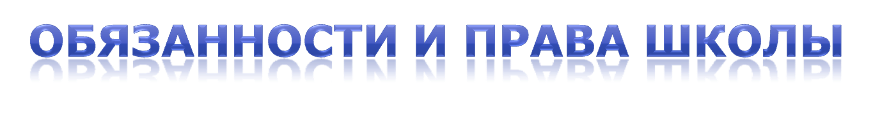 - Несет ответственность за жизнь и здоровье обучающегося во время образовательного процесса (по законодательству РФ) 

Организует учебно-воспитательный процесс в школе 

 Обеспечивает  обучающемуся приобретение знаний, умений и навыков в объеме общего образования, с выдачей, при условии успешной сдачи государственной итоговой аттестации, аттестата (свидетельства) государственного образца;
- В рамках школы создает максимально благоприятные условия для умственного, нравственного, эмоционального и физического развития личности школьника, всестороннего развития его способностей.
- Адекватно  применяет формы, методы и средства организации образовательного процесса возрастным и психофизиологическим особенностям, склонностям, способностям, интересам обучающегося.
- Предоставляет обучающемуся дополнительные образовательные услуги: факультативы, предметные кружки, спортивные секции, социальную помощь.
- Организовывает (при необходимости) различные формы педагогической и психологической  поддержки для оказания помощи учащимся, не усваивающим (по объективным и уважительным причинам) учебную программу.
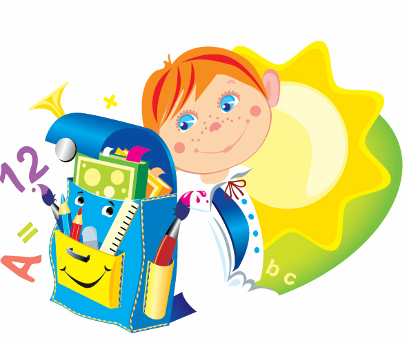 Союз «ШКОЛА-УЧЕНИК-СЕМЬЯ» направлен на благополучие и гармоничное развитие личности школьника, на сохранение желания учиться, на укрепление веры в себя. 

Это сотрудничество – результат огромных усилий и творчества двух сторон – 
школы и семьи.
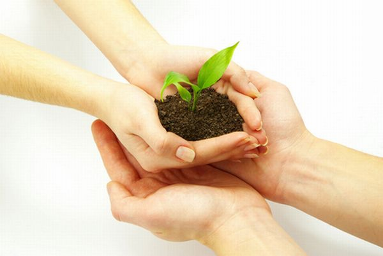 Отказ от насилия
Потребность в общении и доверии
Референтная значимость
Психологически здоровая личность
сотрудничество
диалог
Психологическая защищенность
Школа – дом второй, семья вторая, 
Поэтому и связаны они. 
Ведь семье в учебе роль большая 
Стала отводиться в наши дни. 

Эта связь все крепче и сильнее,
И растет, и крепнет с каждым днем.
И учиться проще, веселее 
Если в тесной дружбе мы живем.
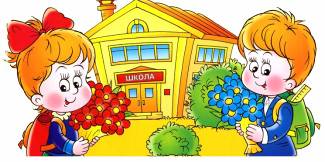